МБОУ «КУРЧАЛОЙСКАЯ СШ№4»
Школьный краеведческий музей «Дайн ховха кхерч»
Национальный краеведческий школьный  музей —  «Дайн ховха  кхерч», что в переводе с чеченского означает «Очаг предков». — открыли на базе  МБОУ 
«Курчалойская СШ№4» .
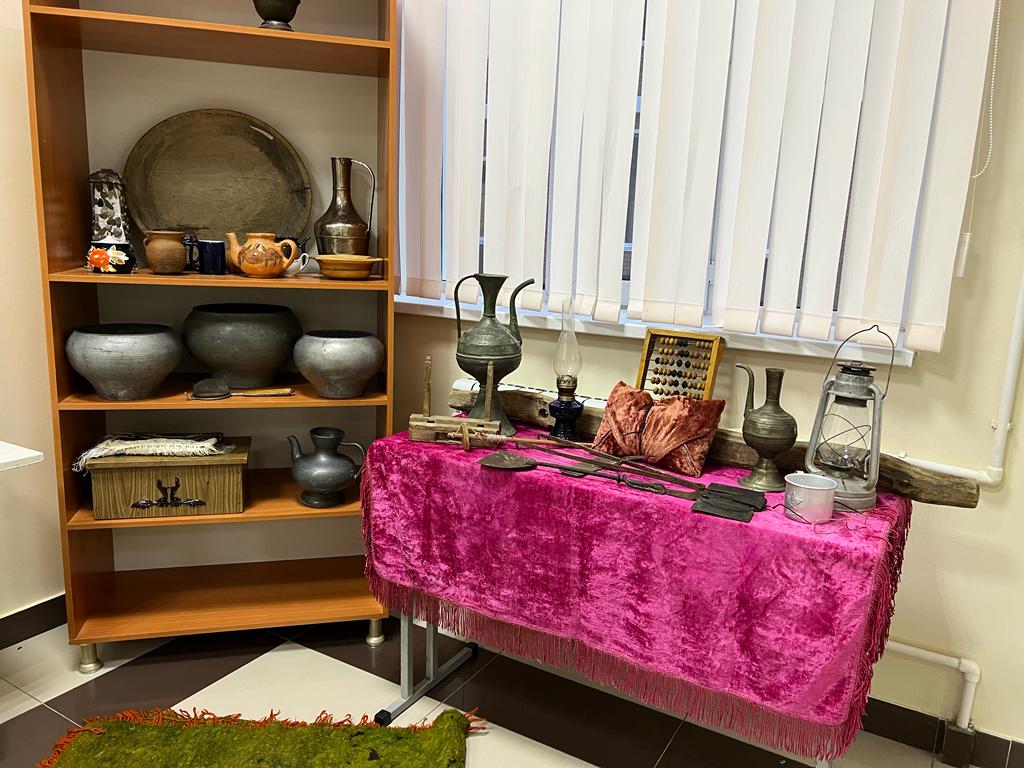 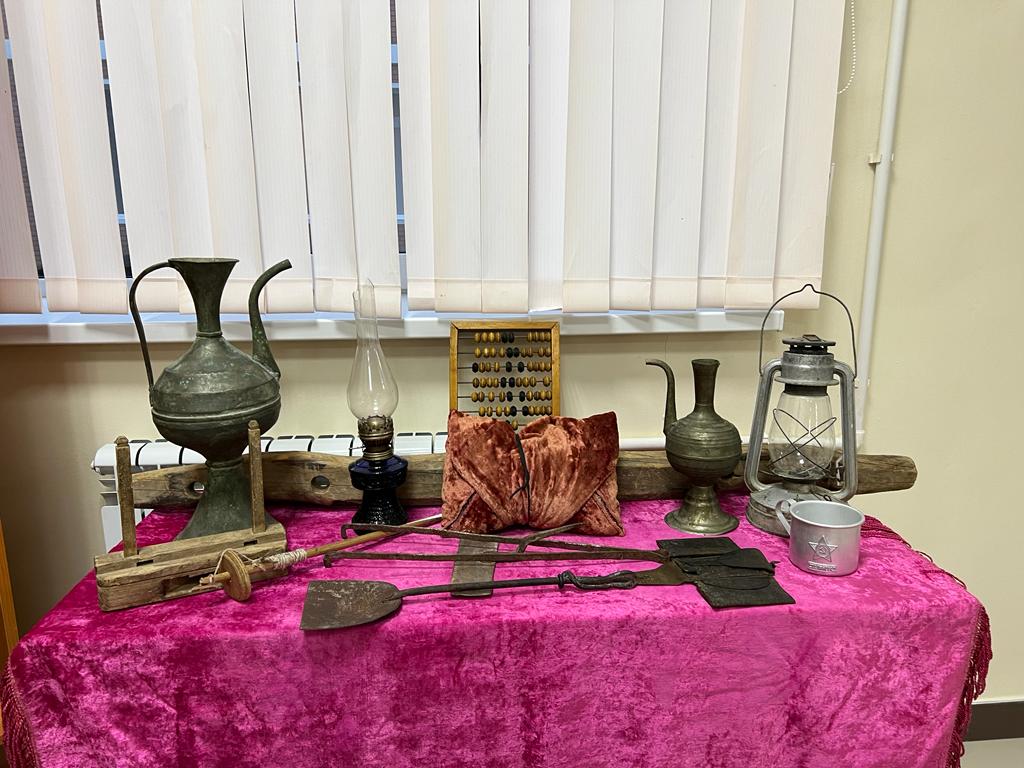 Музей – это сокровищница, которая отражает наше прошлое, и нет ничего более важного для будущего, чем взгляд на историю народа.
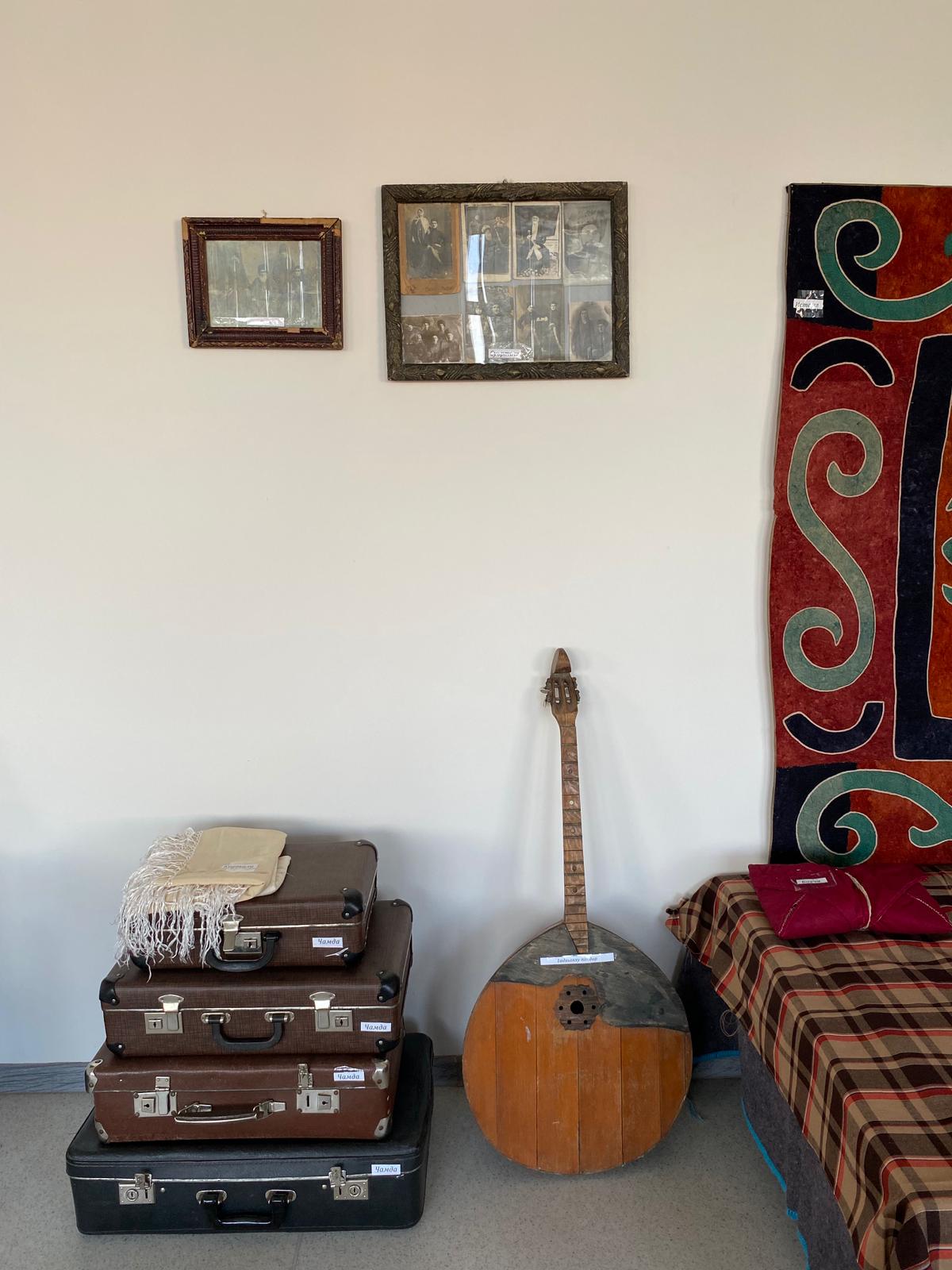 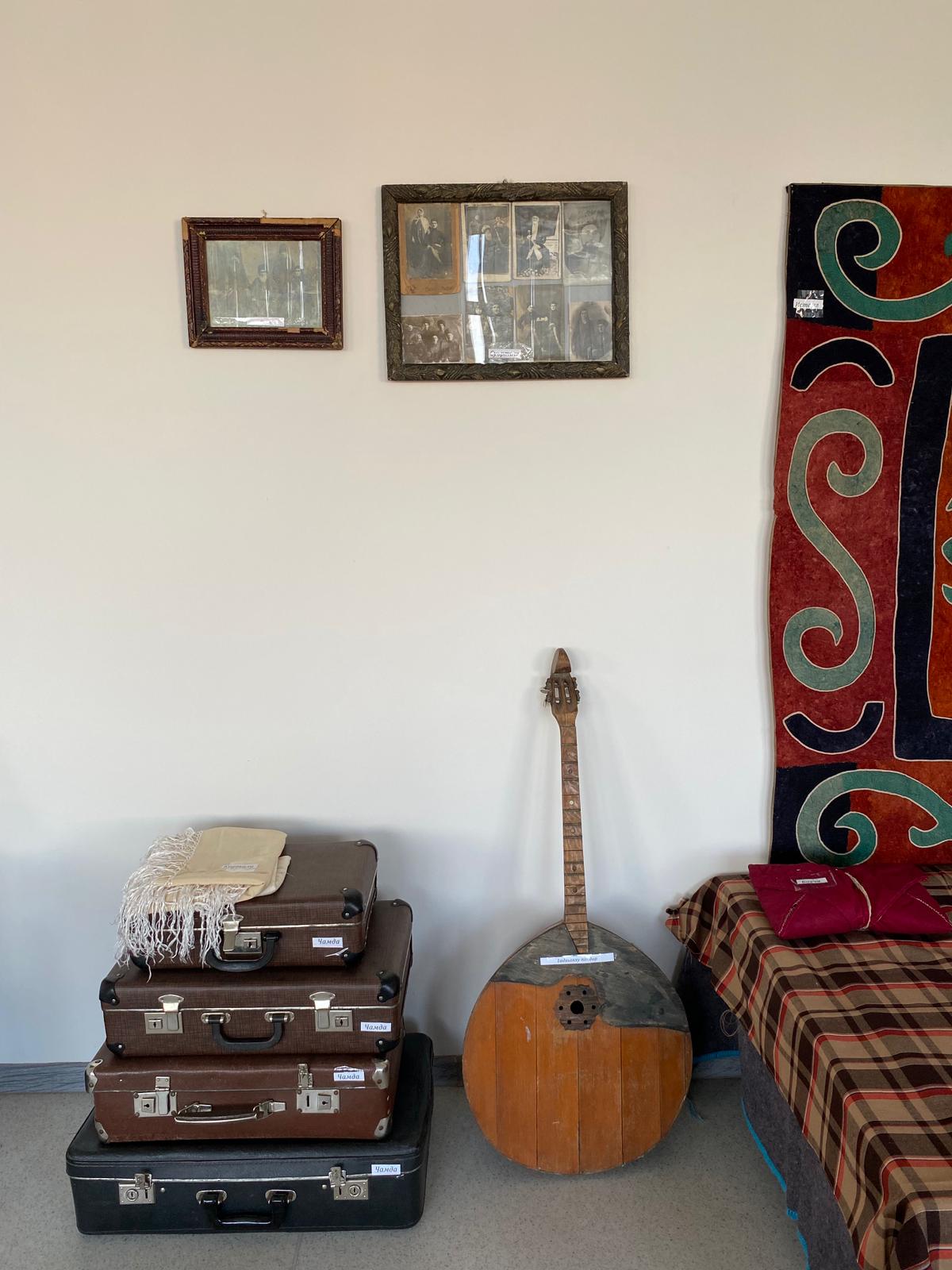 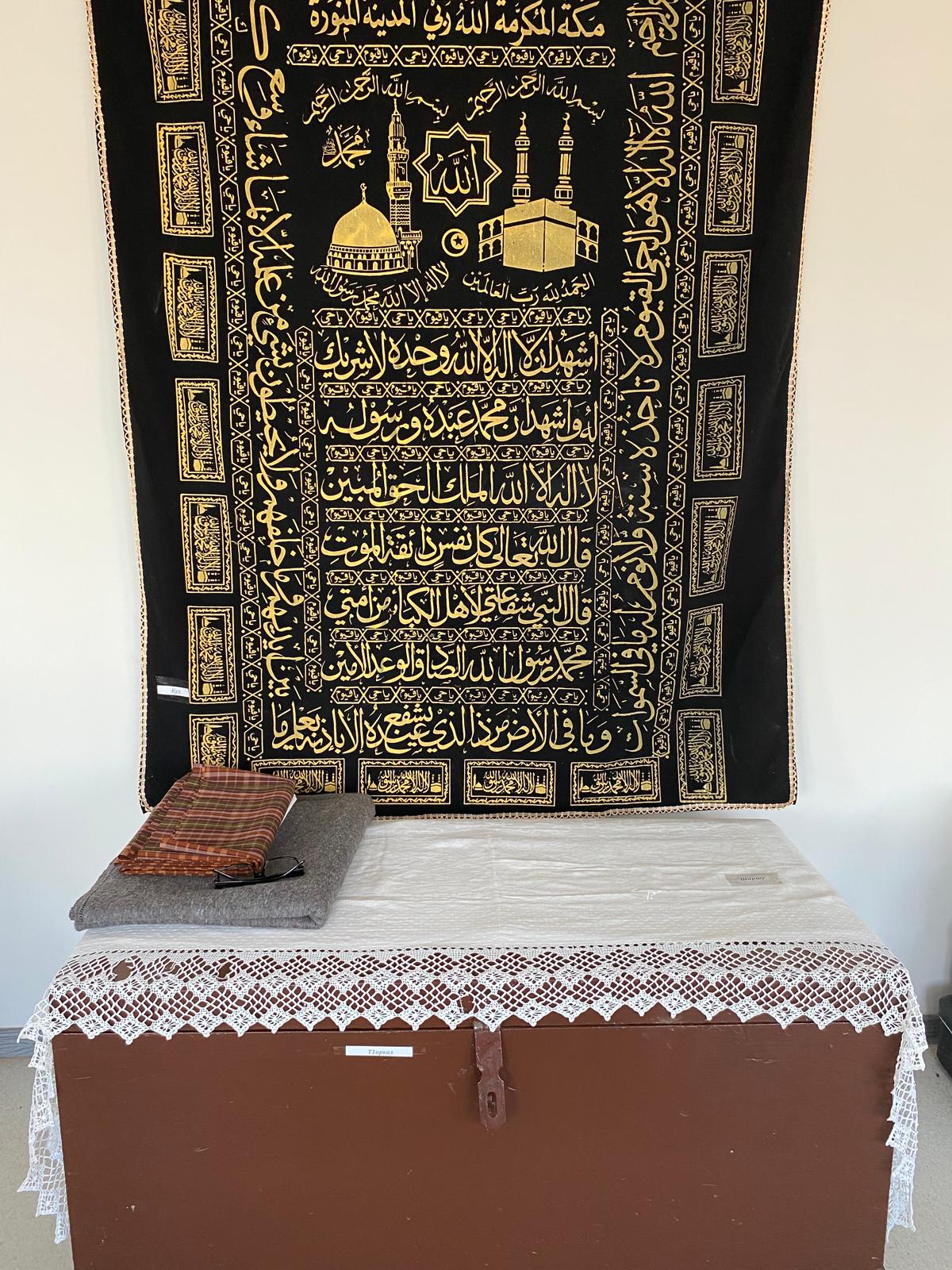 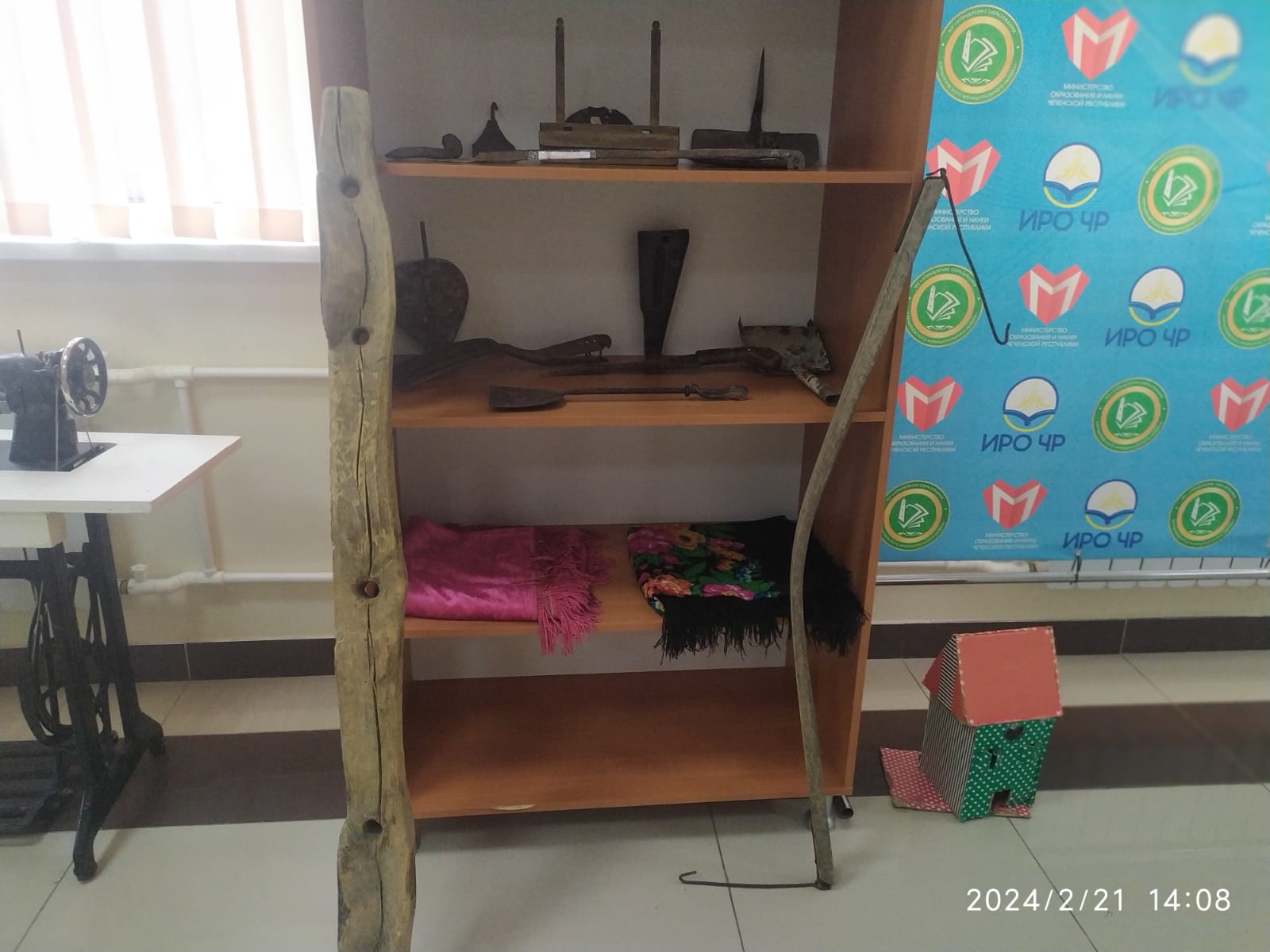 В музее собраны подлинные старинные экспонаты: предметы быта, одежда, орудия труда, собираем "Страницы истории школы", здесь же расположен альбом с фотографиями  Великой  Отечественной Войны.
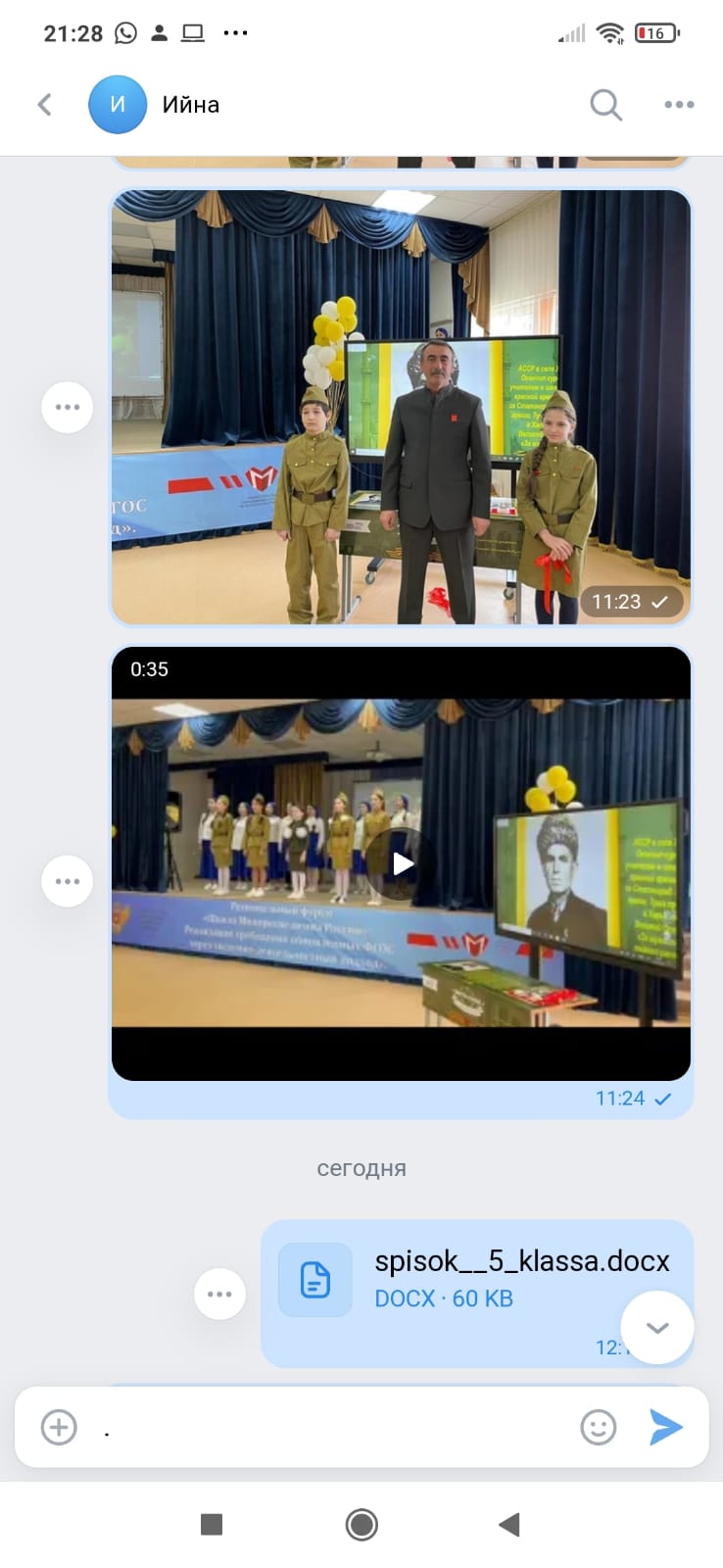 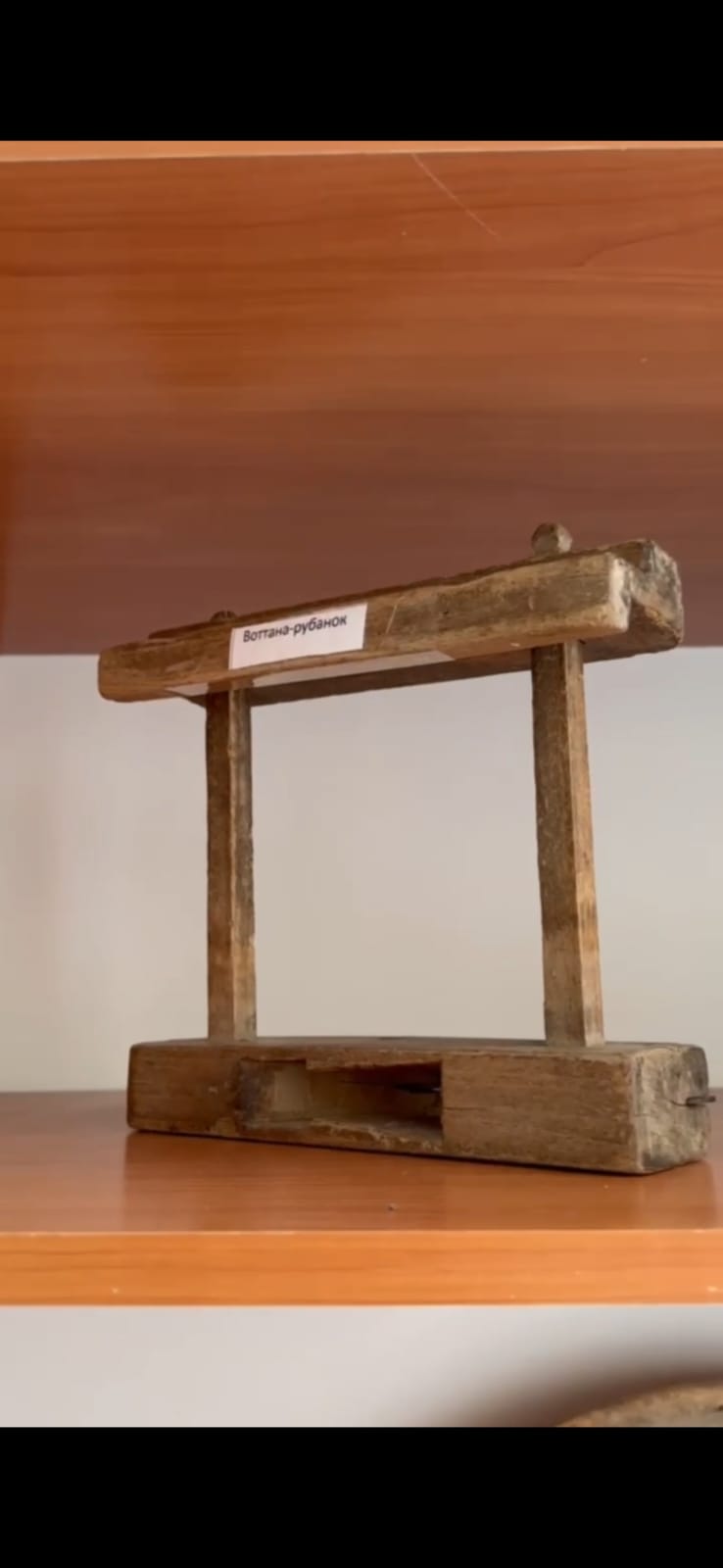 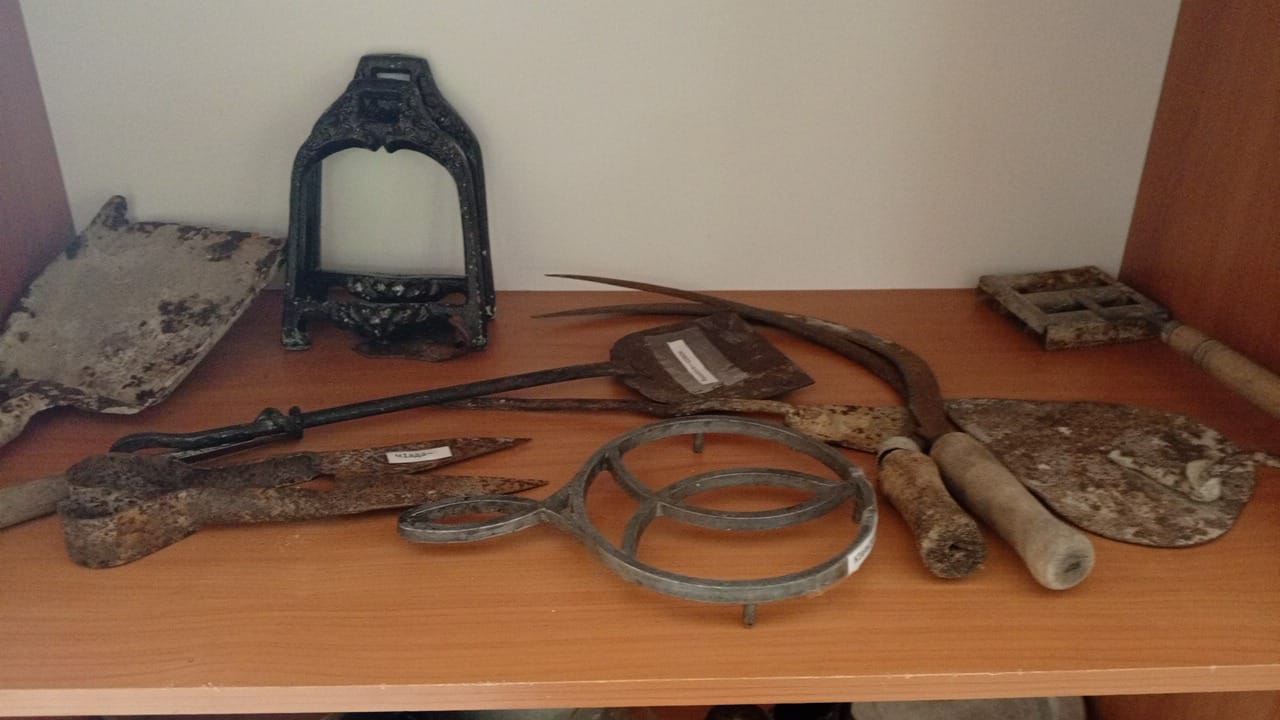 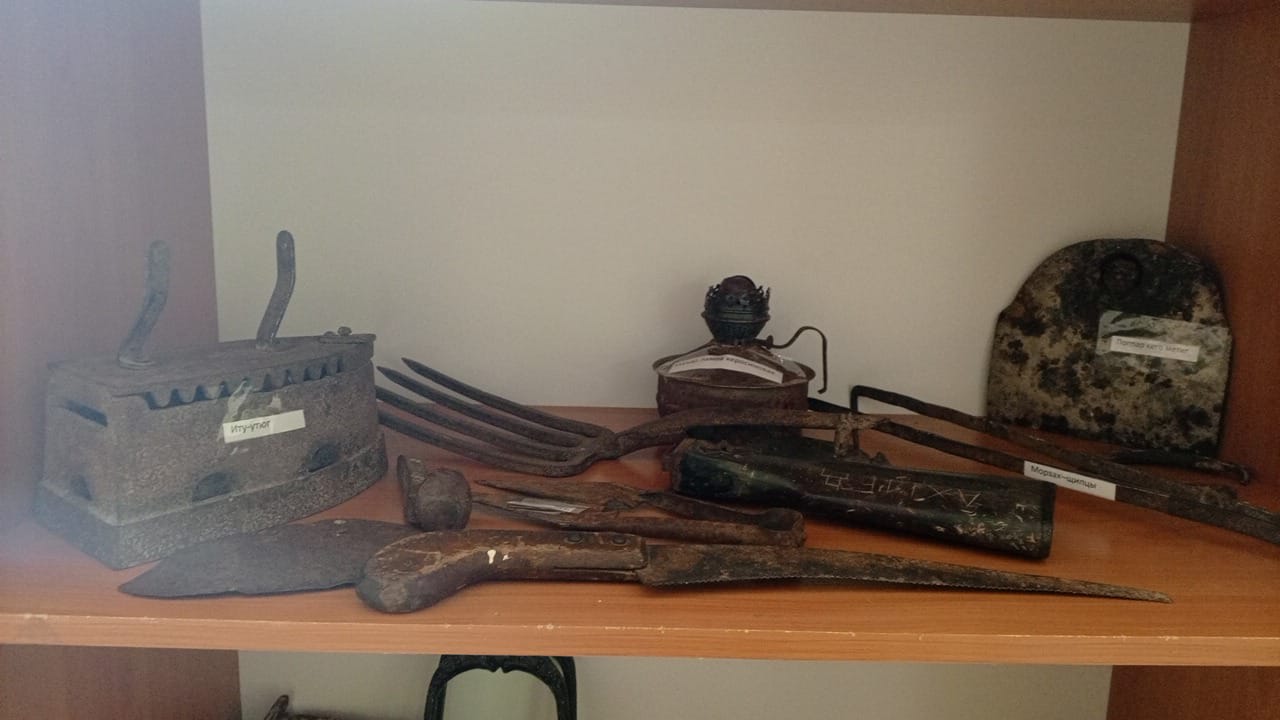 Музей – это место, где ученик воспринимает накопленный исторический опыт, т.е. получает эмоциональный импульс в причастности к прошлому .
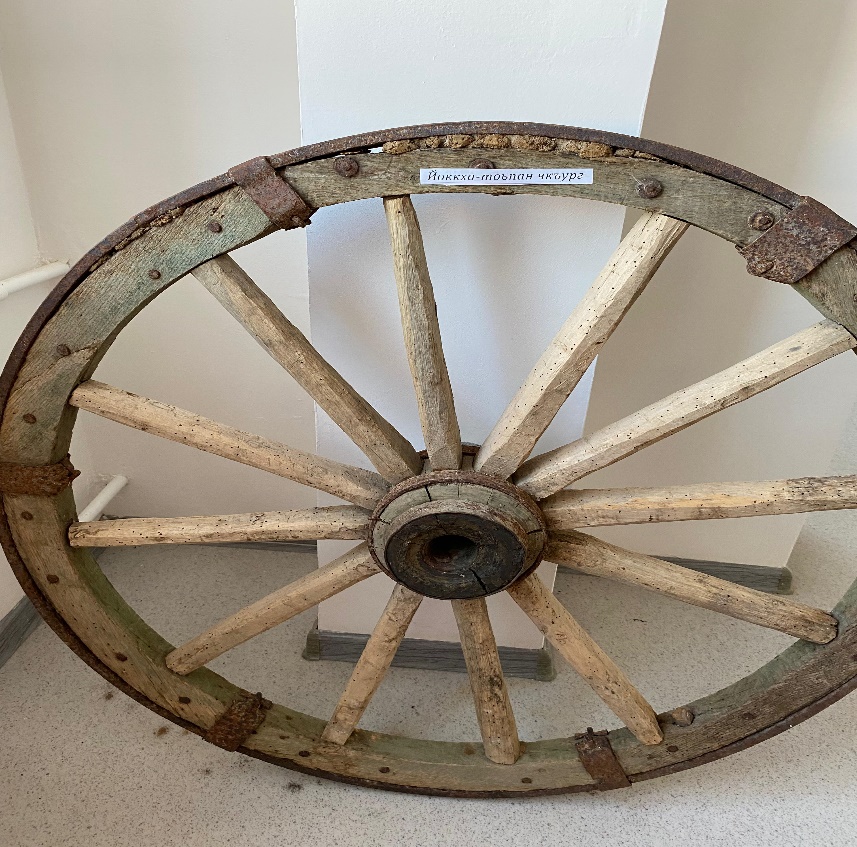 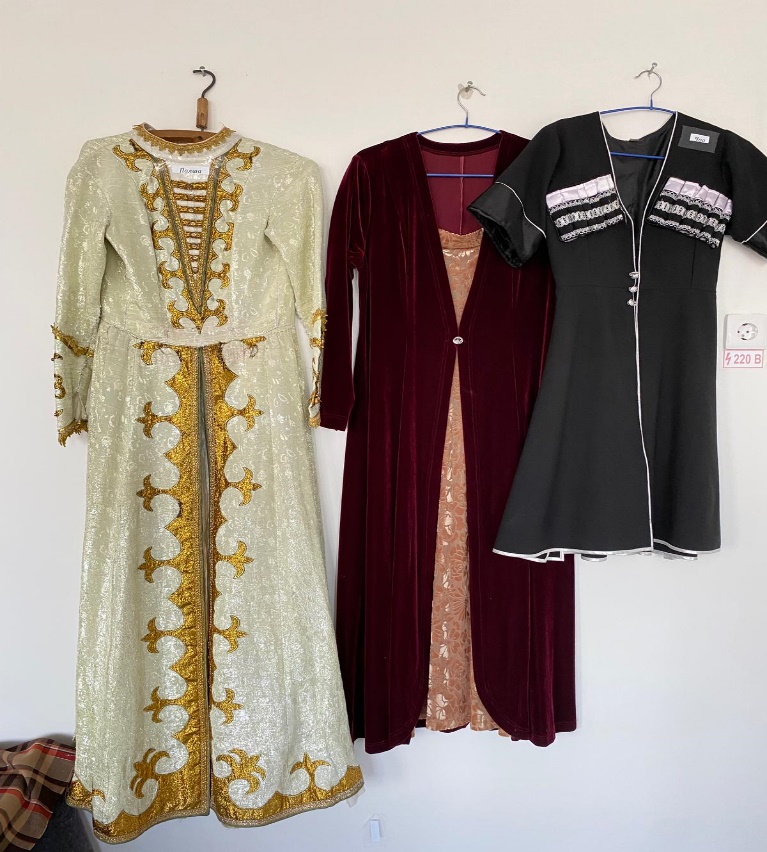 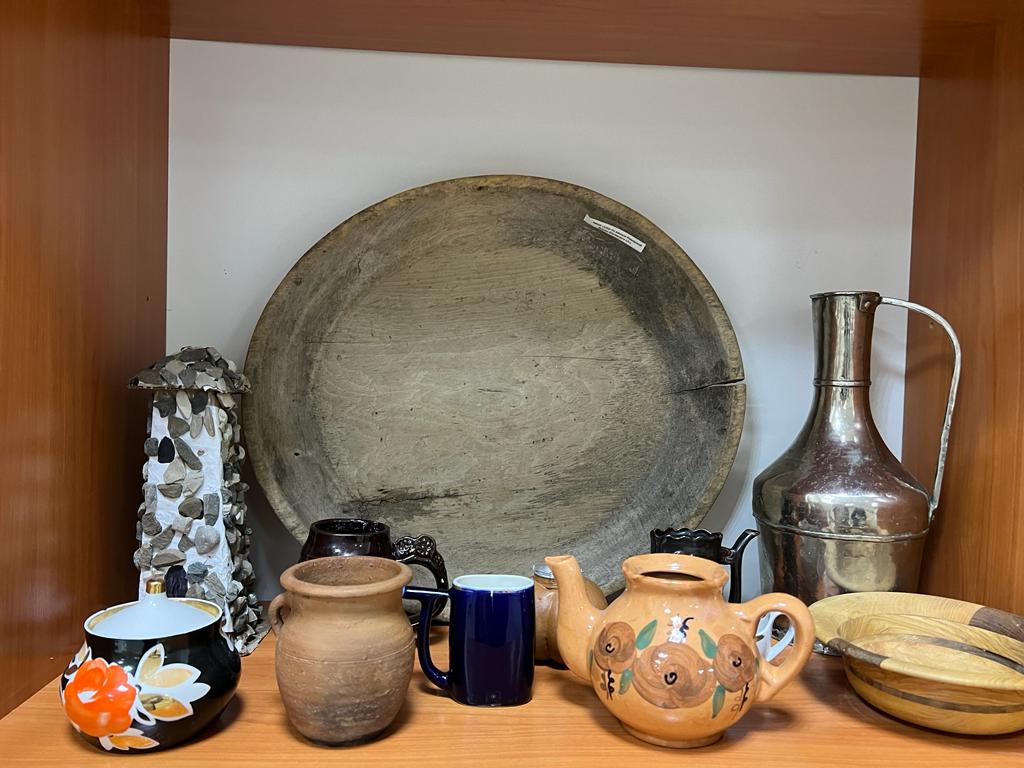 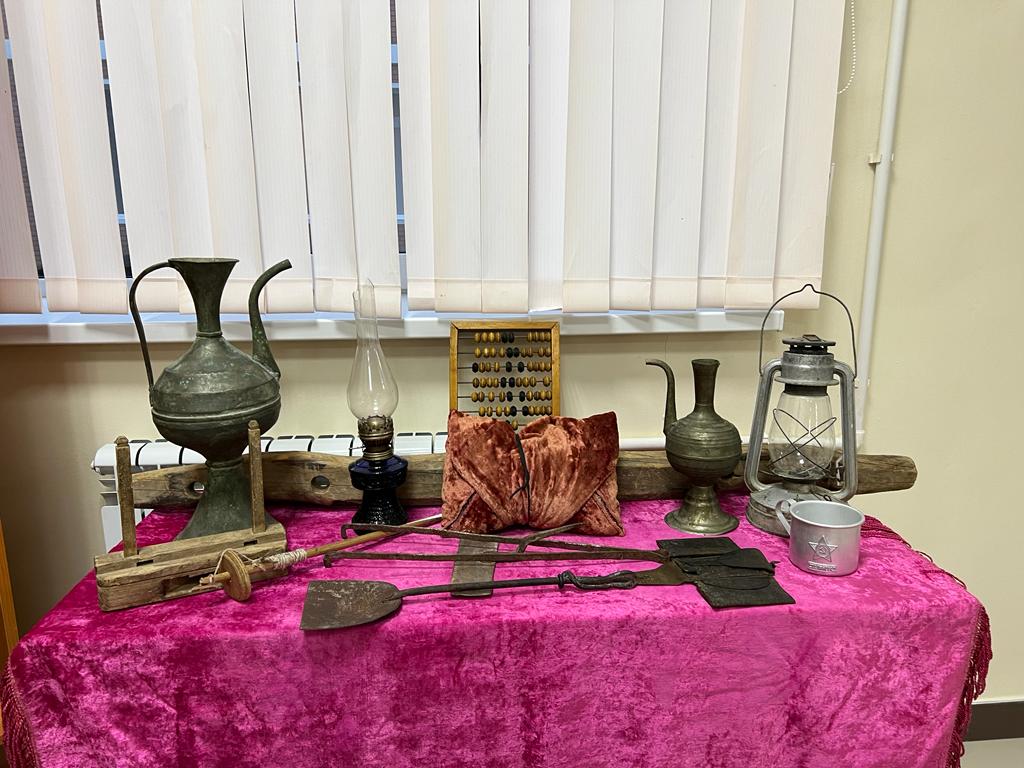 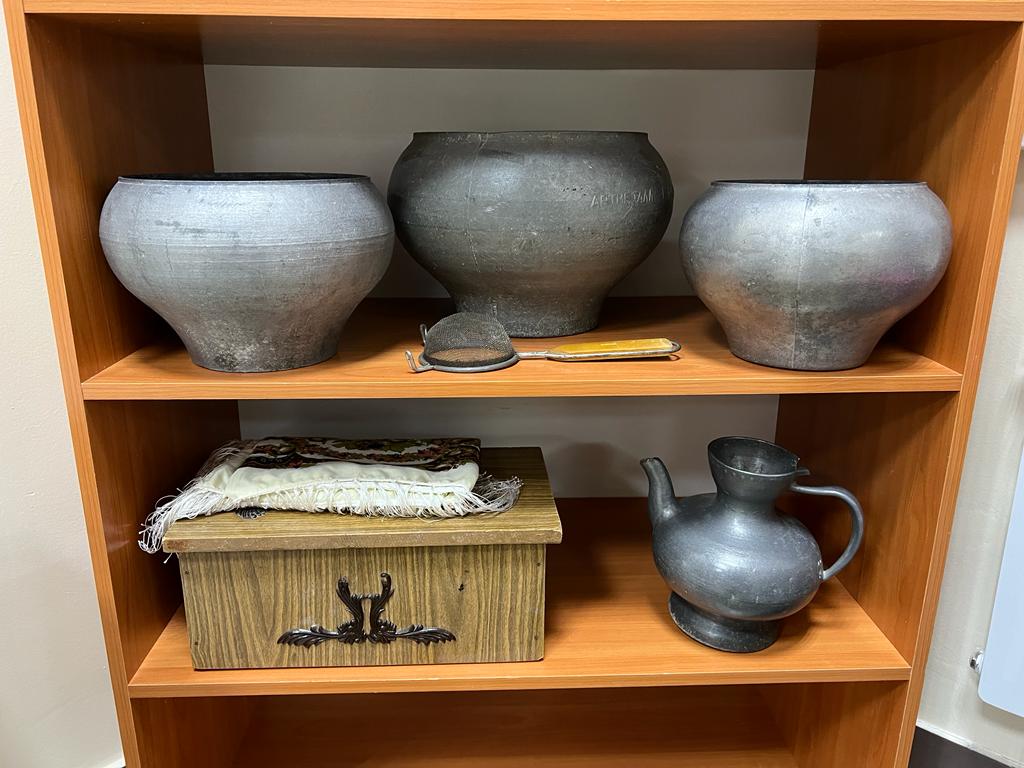 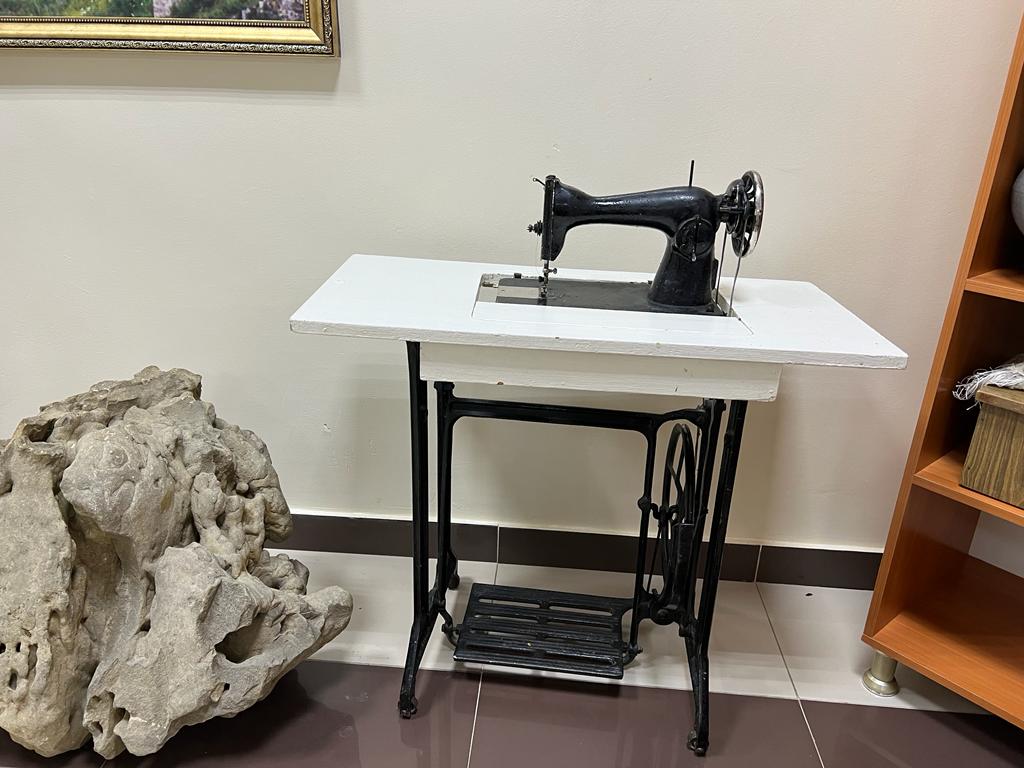 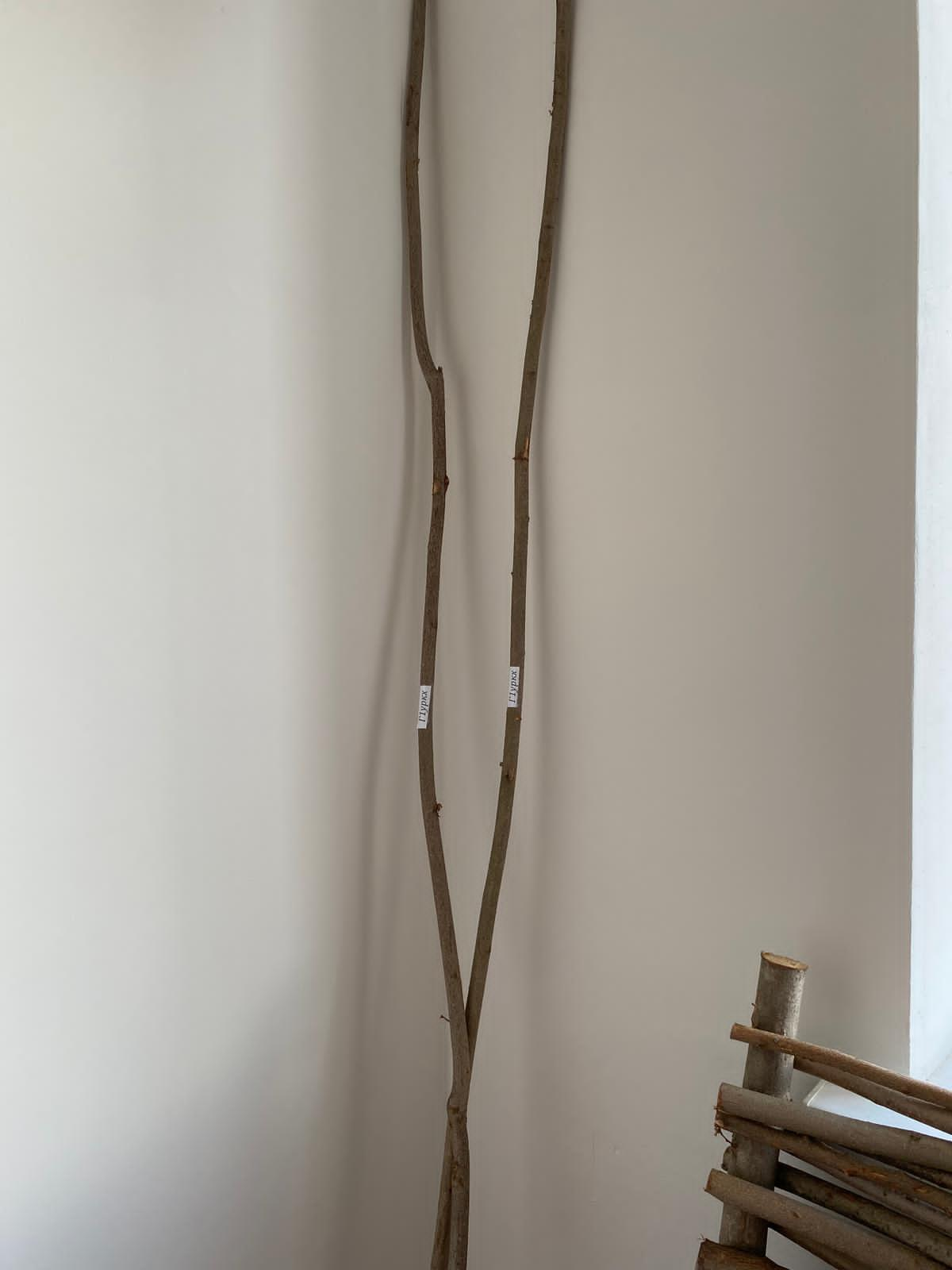 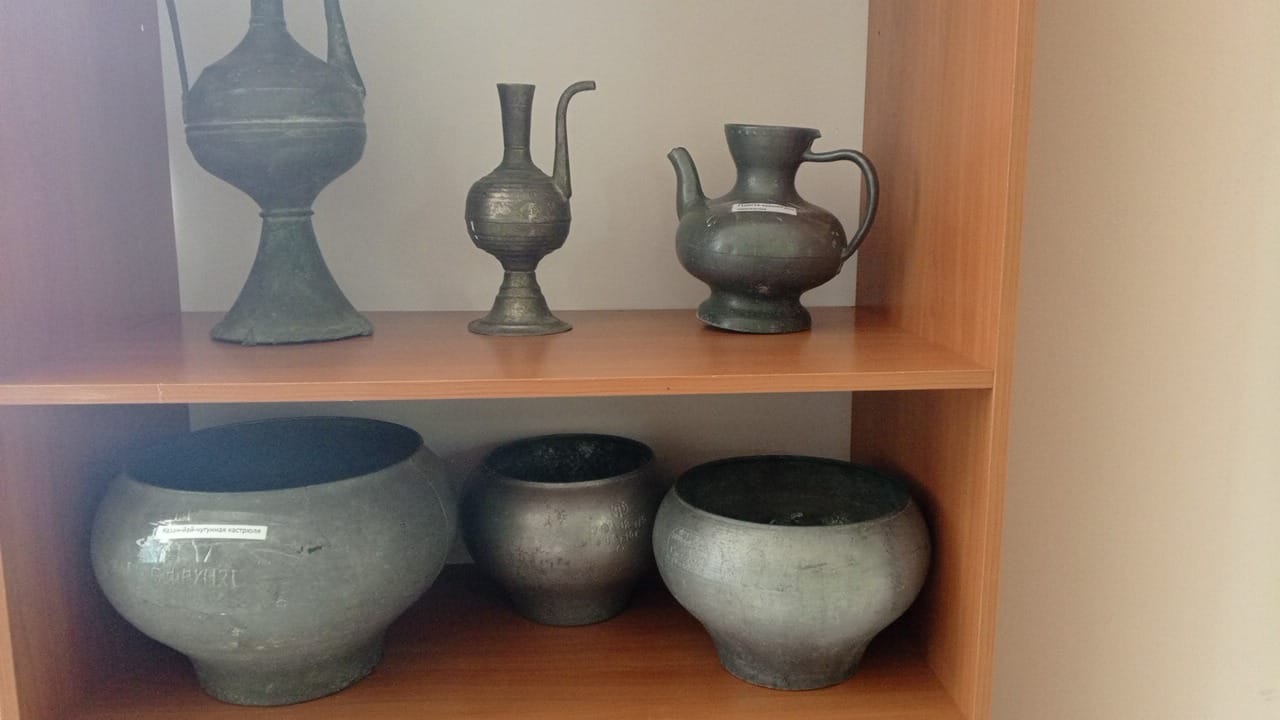 Участие  музейных Экскурсий
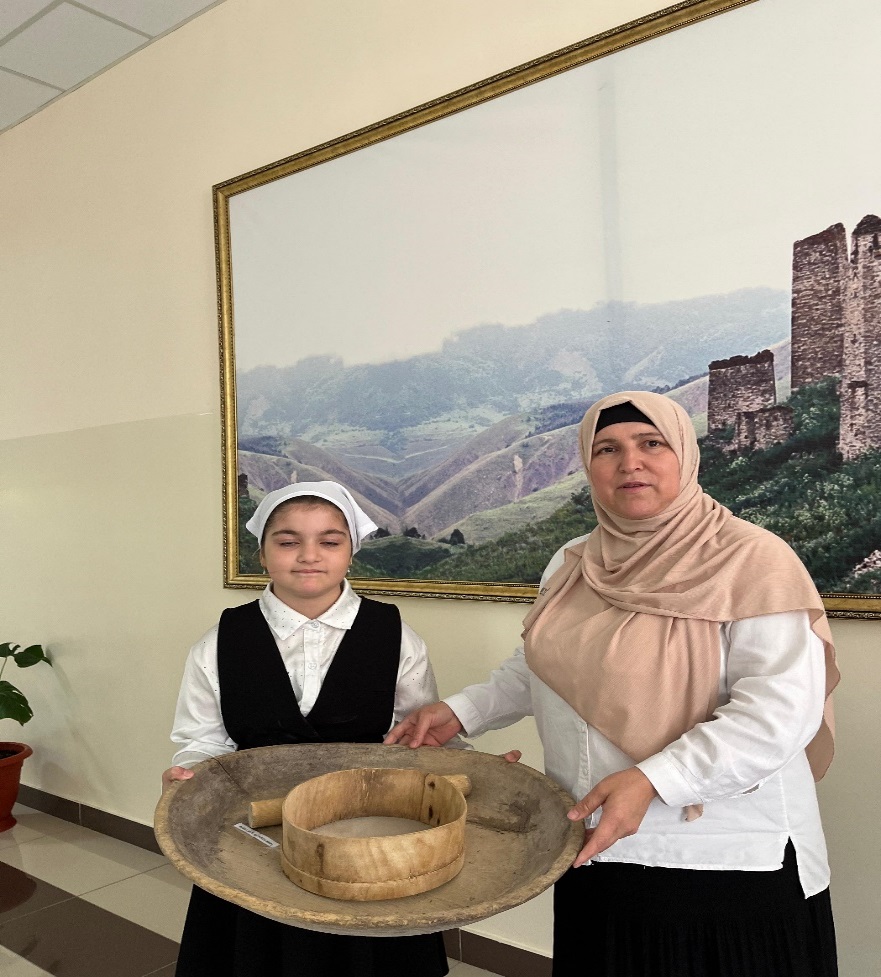 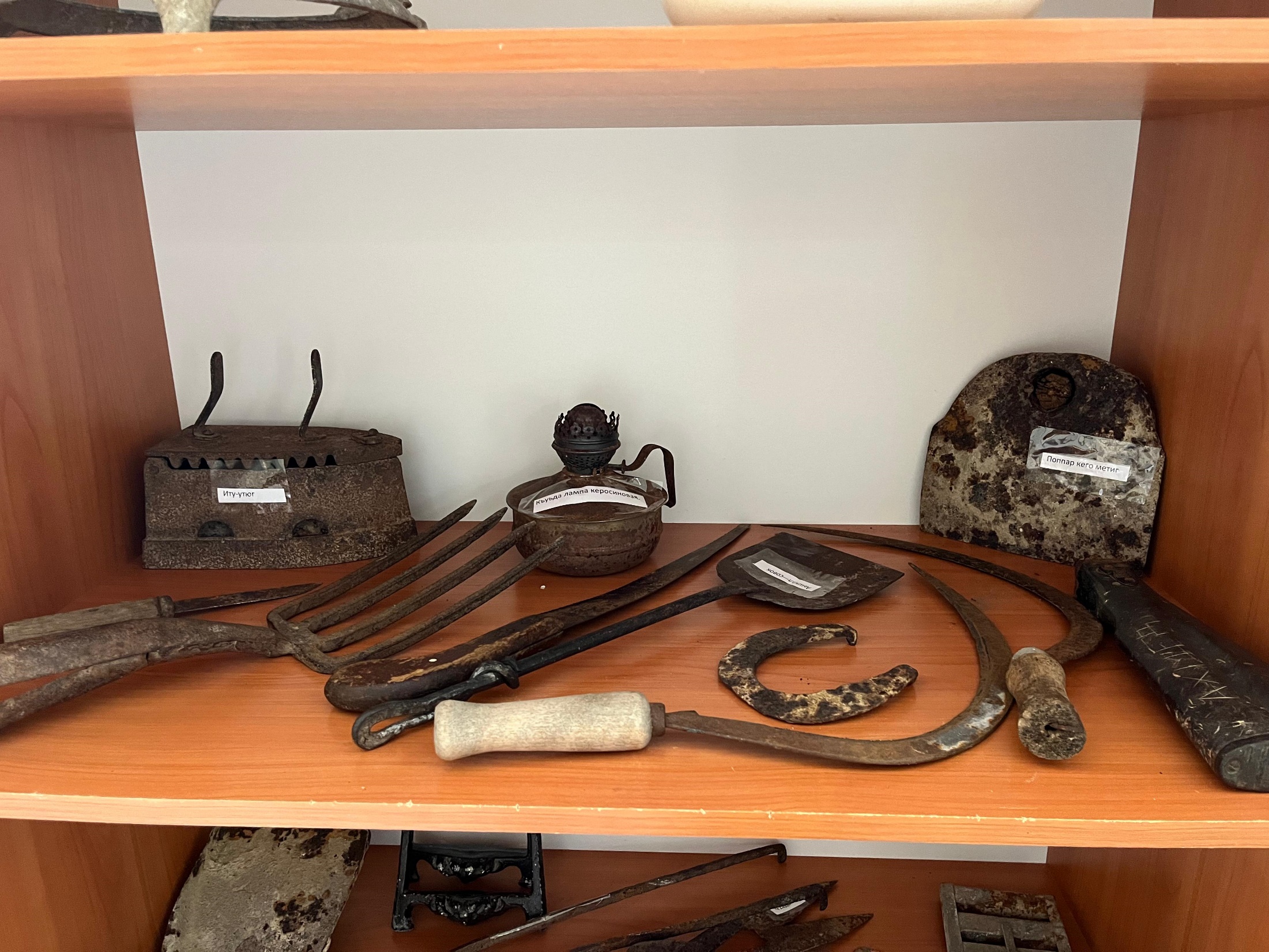 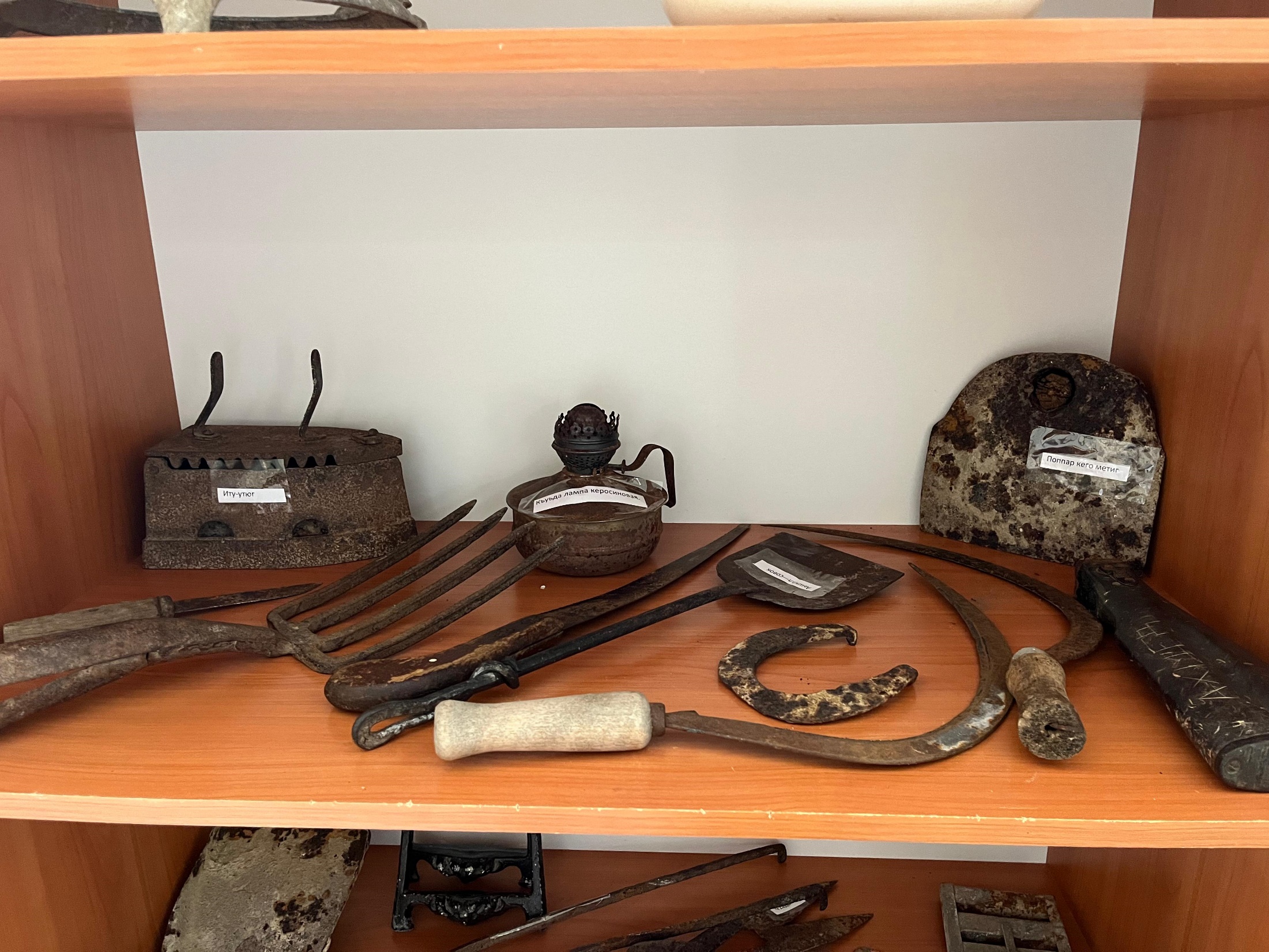 Урокан 1алашо
I.Ш Мамакаевн дахарх а, кхоллараллех а долу хаарш карладахарца т1едузар.Дешархойн дозуш долу къамел кхиор. Литературе болу безам ч1аг1бар.
 Берийн ойла дешарна т1еерзор.
13
Спасибо за внимание!
Благодаря использованию современного оборудования легче вовлекать учащихся в процесс освоения материала, доносить нужную информацию. Ученики проявляют интерес, активность, лучше и крепче усваивают материал. А учитель может качественно подготовиться к уроку или внеклассному мероприятию. 
Презентацию подготовила: учитель чеченского языка и литературы Хасмикова М.И.